On my Ancestor’s Footsteps
Louis “dit Le Sabotier” Guertin
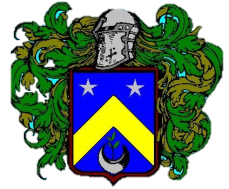 ~France 2012~
…First a little history…
In 1651 the new outpost of Ville Marie (Montreal) is on the verge of being abandoned. The population is reduced to only 50 inhabitants and the Iroquois Indians are constantly attacking. It’s within this context that Governor Paul de Chomedey de Maisonneuve leave for France with the goal of bringing back at least 100 men to save Ville Marie and in doing so saving Nouvelle France 
With the help ofJérôme le Royer de la Dauversière he signs up153 men to a contract of 3 to 5 years. Most of these new recruits including Louis Guertin come from the region of La Flèche in the Loire valley.
Of these153 men 50 will not show up at the time of departure.
…a little more…
14 women were also part of the voyage including  3 nuns. Marguerite Bourgeoys was one of them. She became Ville-Marie  first school teacher and she cared for the sick and the elderly. She founded a religious order: the Congregation of Notre-Dame and in 1982 was canonised becoming Canada’s first female saint.
The men from La Flèche left on small boats from the Le Loir river to join the others at Saint-Nazaire (west of Anger on the Atlantic ocean) They boarded the ship Saint-Nicolas-de-Nantes.
 The ship left port on the 20th of June 1653.
 They arrived at Ville Marie on the16th Novembre 1653 after a 2 month stopover at  Québec.

“Ces cent hommes ont sauvé l’île de Montréal et tout le Canada aussi”   ( These hundred men saved Montreal Island and all of Canada as well ) A quote from Marquis de Denonville  Governor of Nouvelle France 1685-1689.
…Louis Guertin…
Louis “dit le Sabotier” Guertin was born and baptised in the village of Daumeray near La Flèche on the 28th ofJune 1625. Son of Louis Guertin and  Georgine Le Duc.
At the time of his departure for Ville-Marie he was living in Parcé-sur-Sarthe just north of La Flèche.
Louis married Élisabeth LeCamus on the 26th of October 1659 at Ville-Marie. Together they had11 childrens. 
Louis died and was buried at Pointe-aux-Trembles, Quebec,Canada on the 8th of December 1687.
Louis and Élisabeth are responsable for all the Guertin in North America (and Australia).
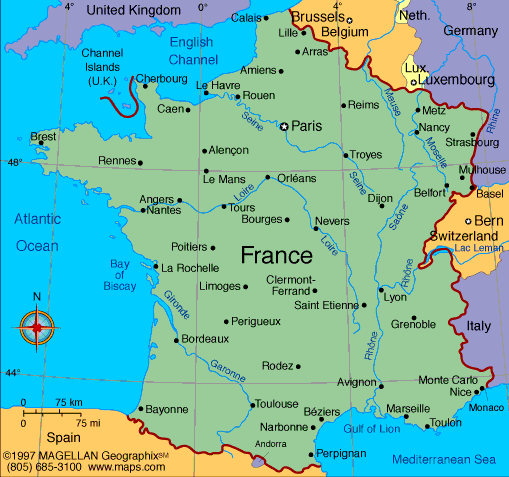 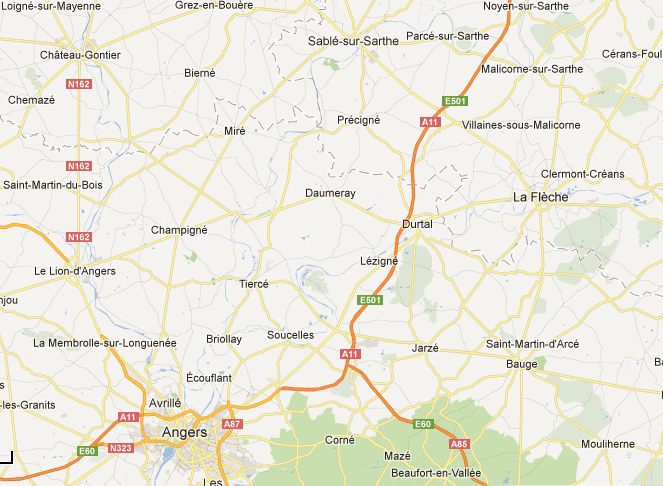 So here is a snapshot of my discovery in my ancestor’s country in Mai 2012Pascal
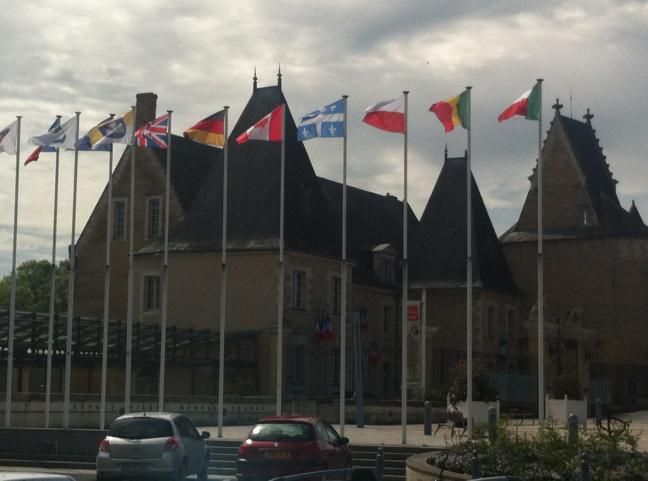 La Flèche’s Town Hall in the Loire Valley. We can see the Québec and Canada flags
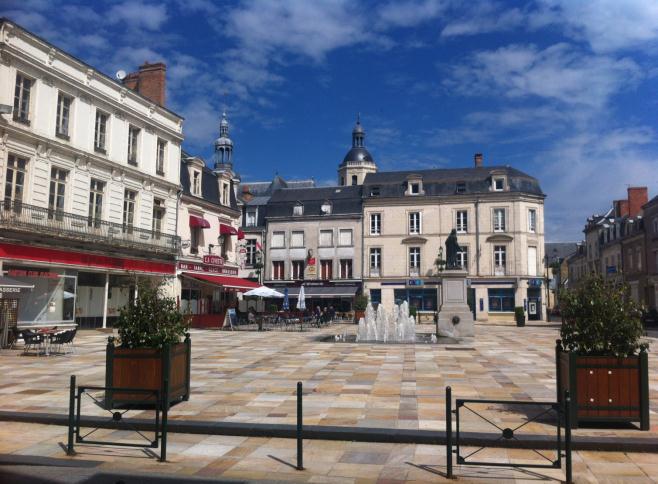 La Flèche’s town square
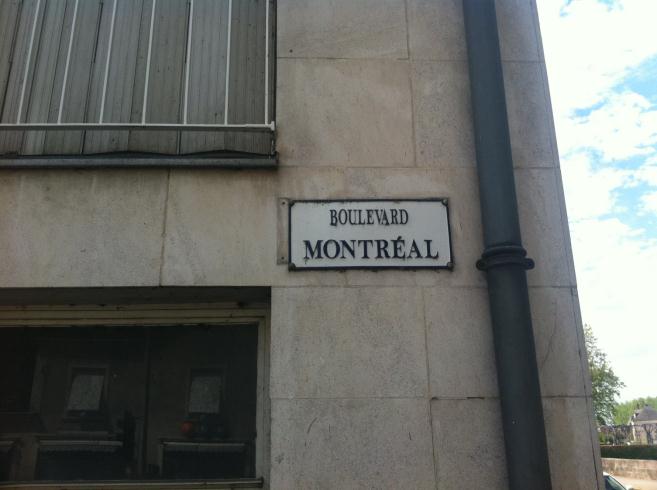 Montréal Boulevard is one of the main roads in downtown La Flèche. There is also a Québec and a Canada boulevard in the suburbs.
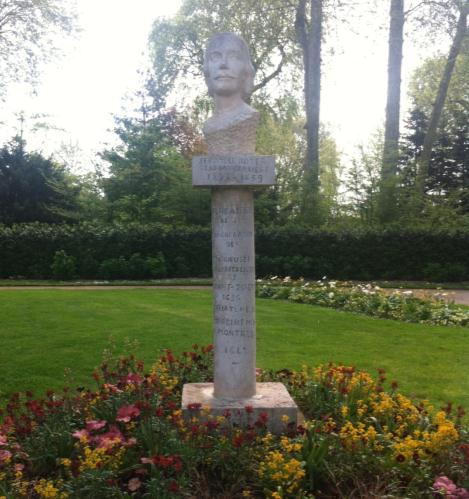 Bust to honor Jérôme Le Royer de la Dauversière located in the Parc des Carmes in  La Flèche :He was a student at the Jesuit College of La Flèche. He founded a Hospital order and was later given the right to settle the island of Montreal to promote religious conversion of the native population.  In 1641 he sent Paul de Chomedey de Maisonneuve to Nouvelle France to establish Ville Marie
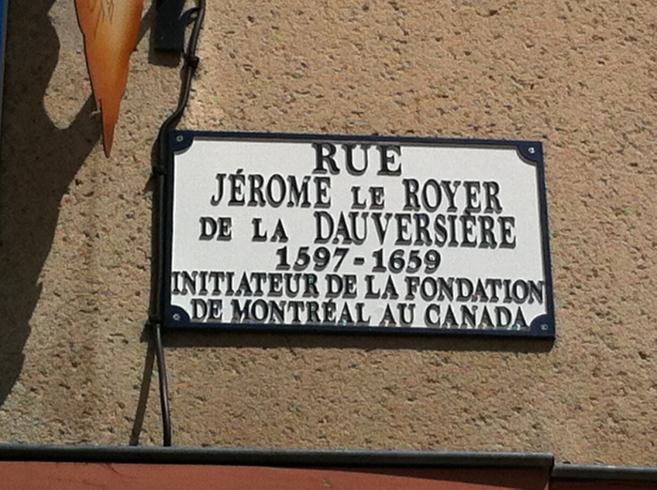 A street in La Flèche was name in honor of de la Dauversière
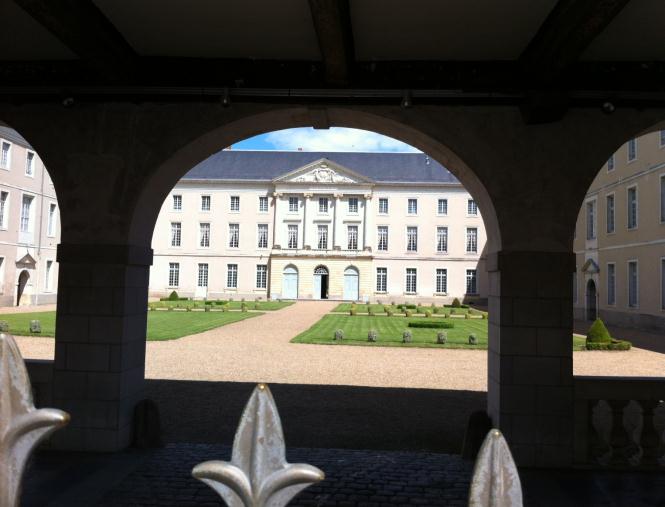 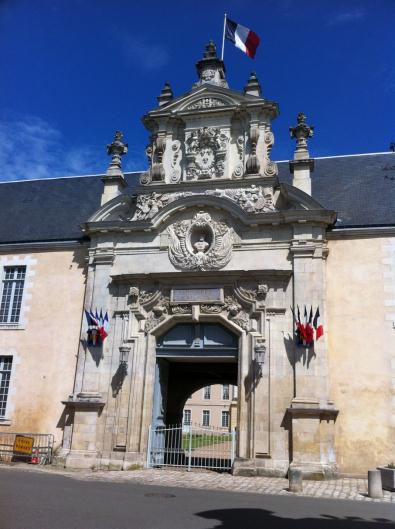 The Jesuit College in La Flèche, now a military college.
Many new comers to Nouvelle France were educated there including Monseigneur de Laval, Nouvelle France’s first Bishop.
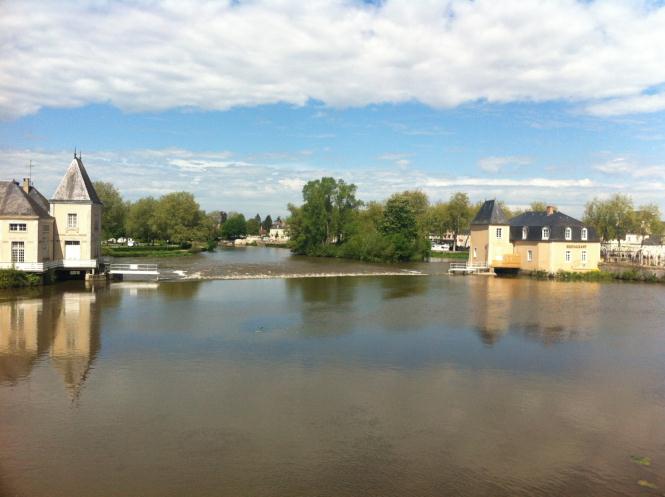 Le Loir river in La Flèche. The french settlers who formed part of La Grande Recrue (the great recruitment) of 1653 left from here for Nouvelle France including Louis “dit Le Sabotier” Guertin
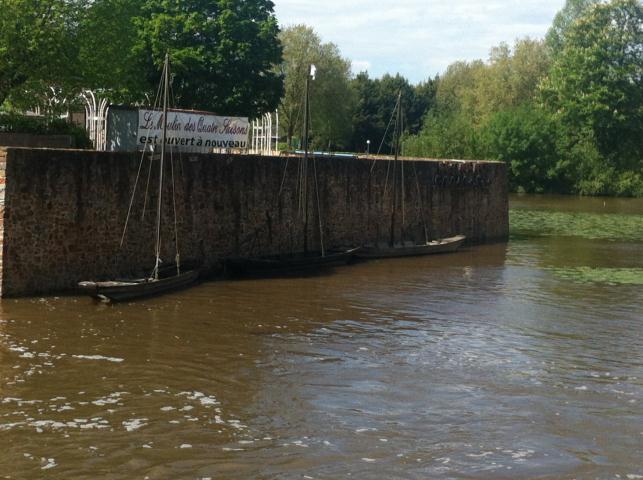 They would have used small boats such as these.
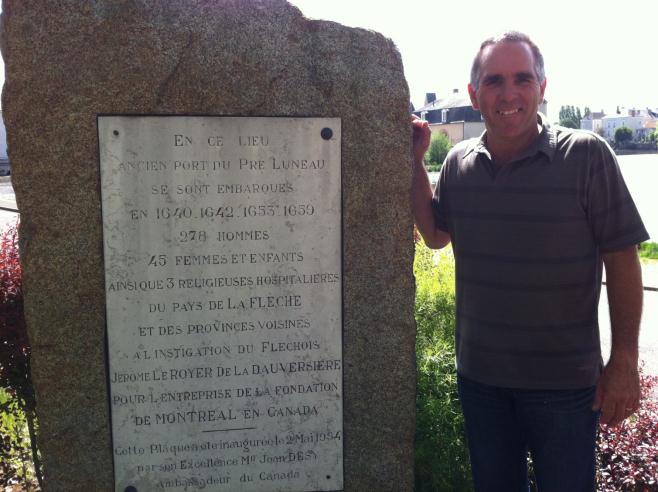 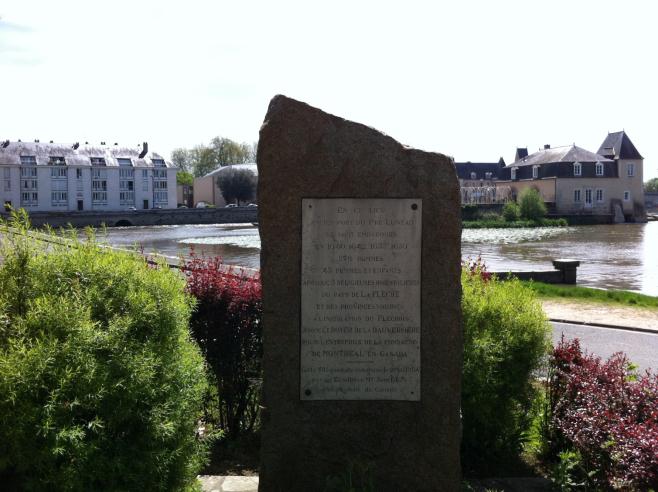 The monument located in Port Luneau in La Flèche to honor the French settlers who left for Nouvelle France as part of ‘La Grande Recrue’  of 1653
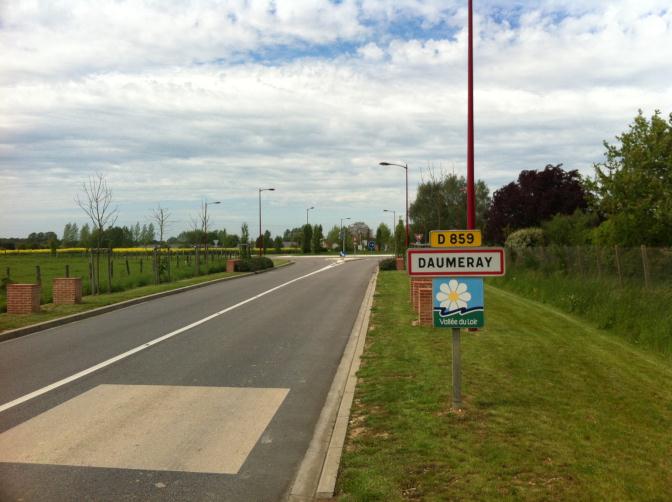 The village of Daumeray where Louis Guertin was born
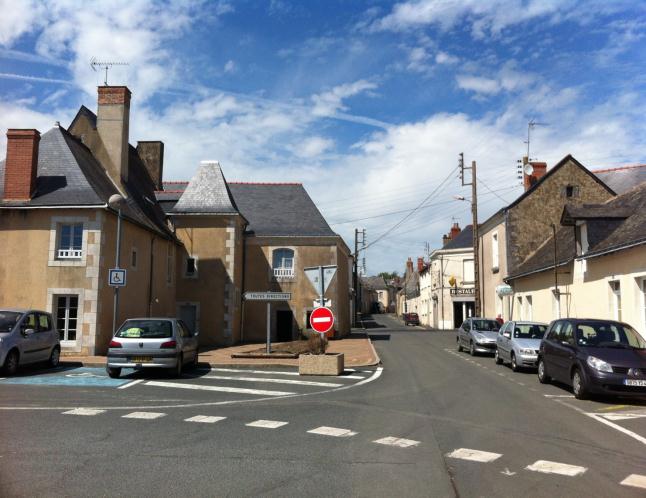 Village of Daumeray
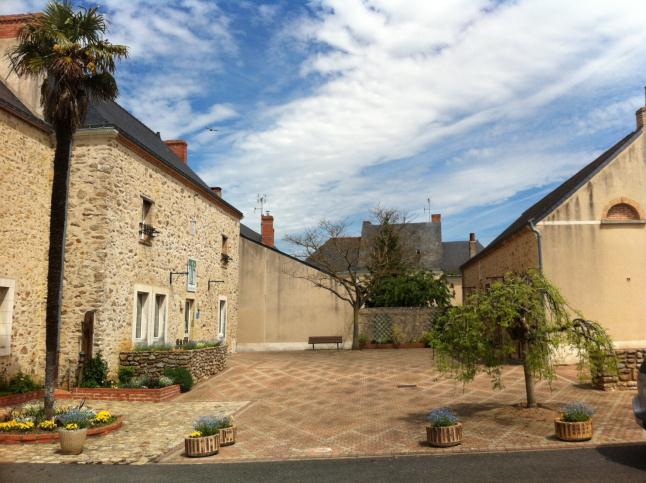 Mairie (town hall) of Daumeray and to the right the municipal council  hall.
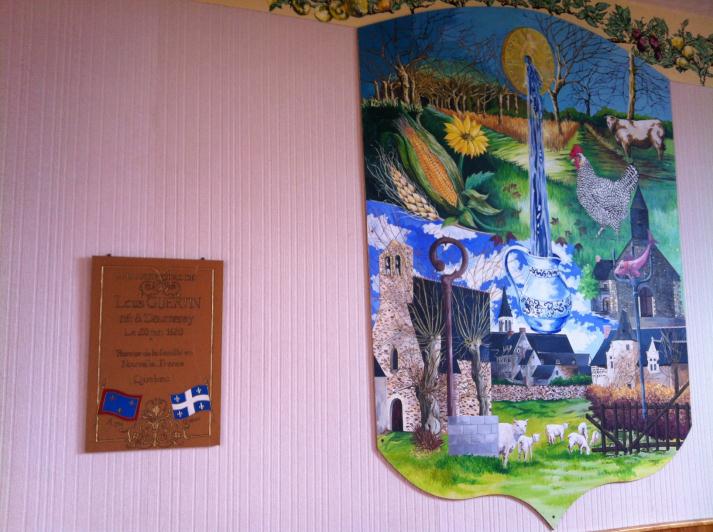 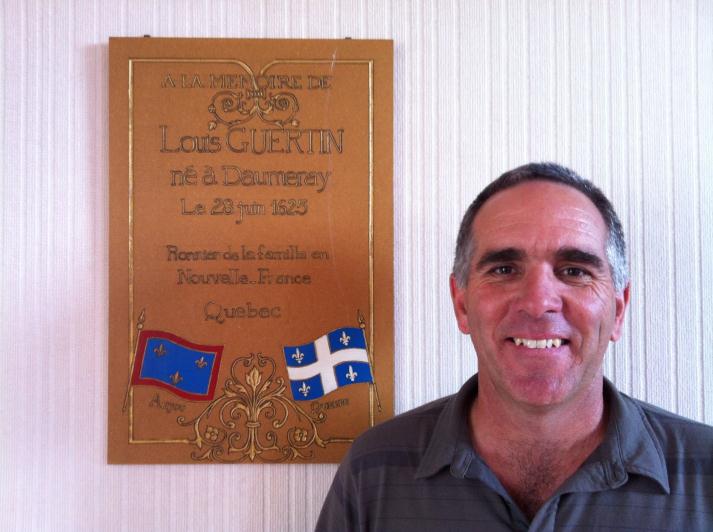 Plaque  to honor Louis Guertin that the Daumeray council put up in the municipal council hall in1999.
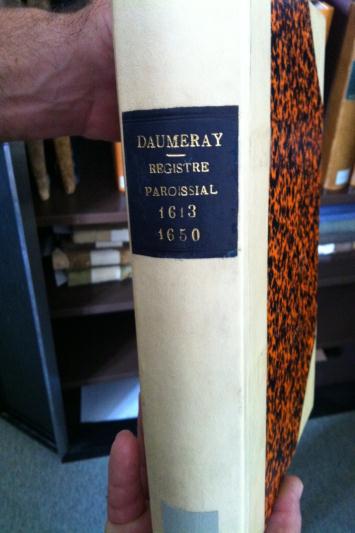 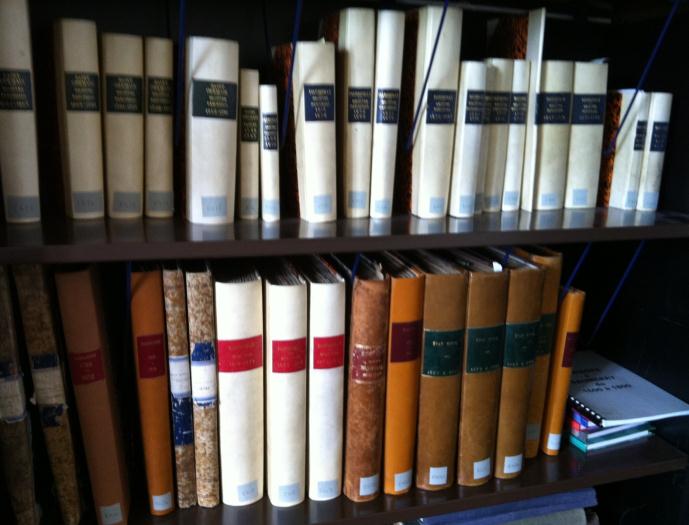 Daumeray town hall’s birth death and marriage registers. Some date back the the16th century.
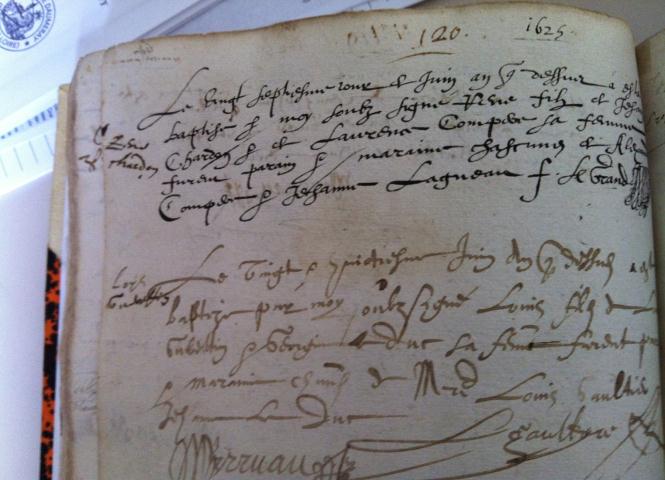 Louis Guertin’s birht register
28 June 1625.
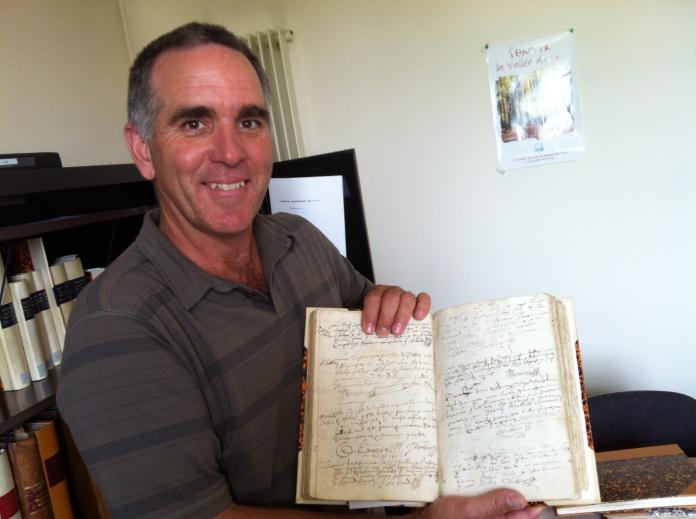 What a feeling to be holding such a historic document!
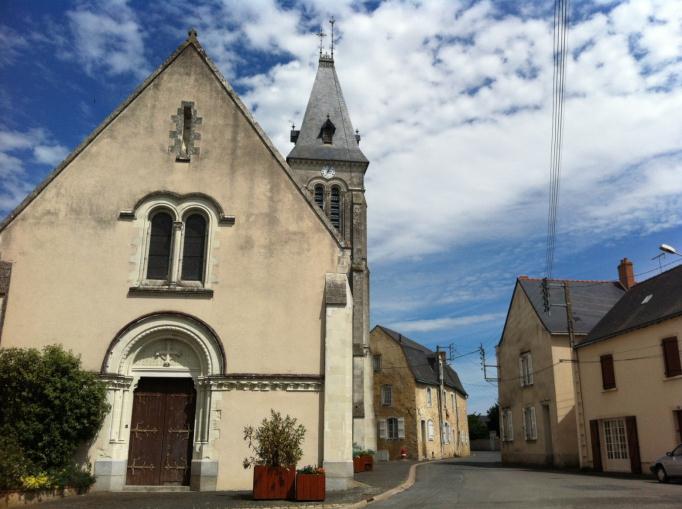 St-Martin’s church in Daumeray where Louis Guertin was baptised
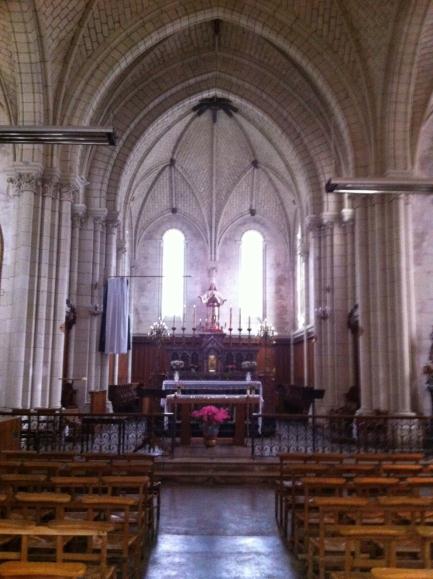 Inside St-Martin’s church
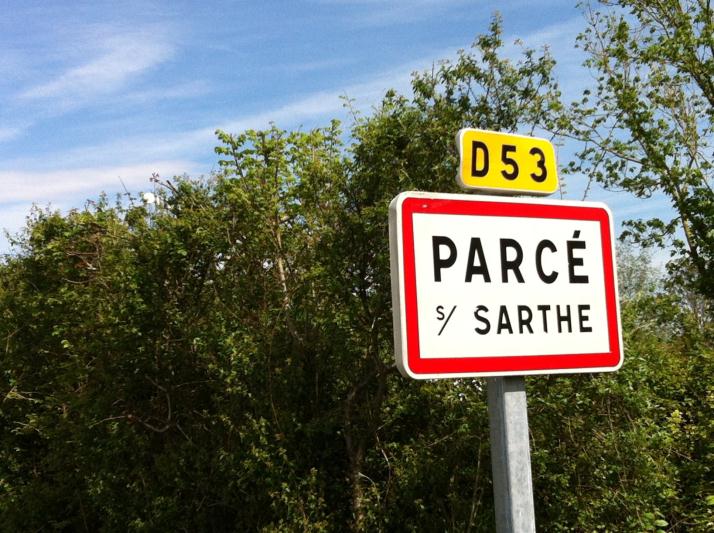 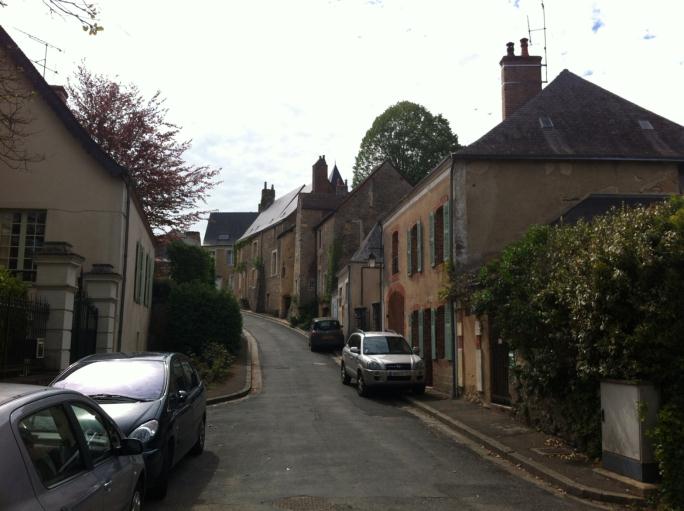 The village of Parcé-sur-Sarthe north of La Flèche where Louis Guertin was living at the time of his departure for Nouvelle France
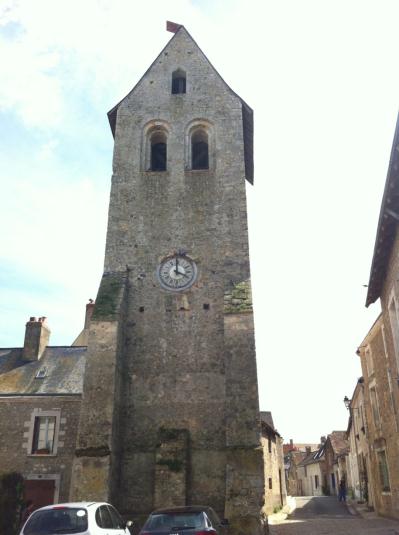 St-Pierre’s tower in the center of Parcé-sur-Sarthe. Built  in the12th century.
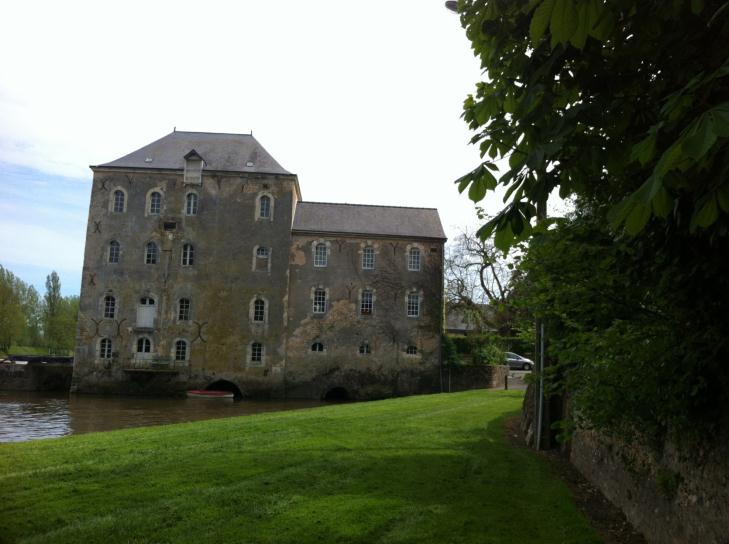 The old water mill on the Sarthe river in Parcè-sur-Sarthe.
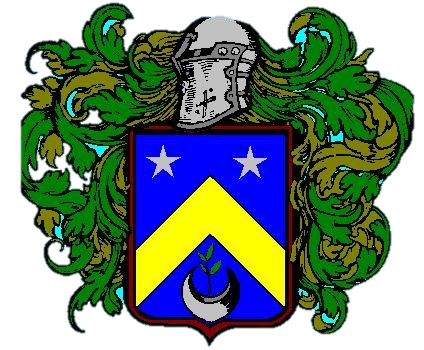 Fin